Figure 1. Expression of HOXA10 in the eutopic endometrium of baboons with endometriosis. Endometrial tissue was taken ...
Mol Hum Reprod, Volume 13, Issue 5, May 2007, Pages 323–332, https://doi.org/10.1093/molehr/gam005
The content of this slide may be subject to copyright: please see the slide notes for details.
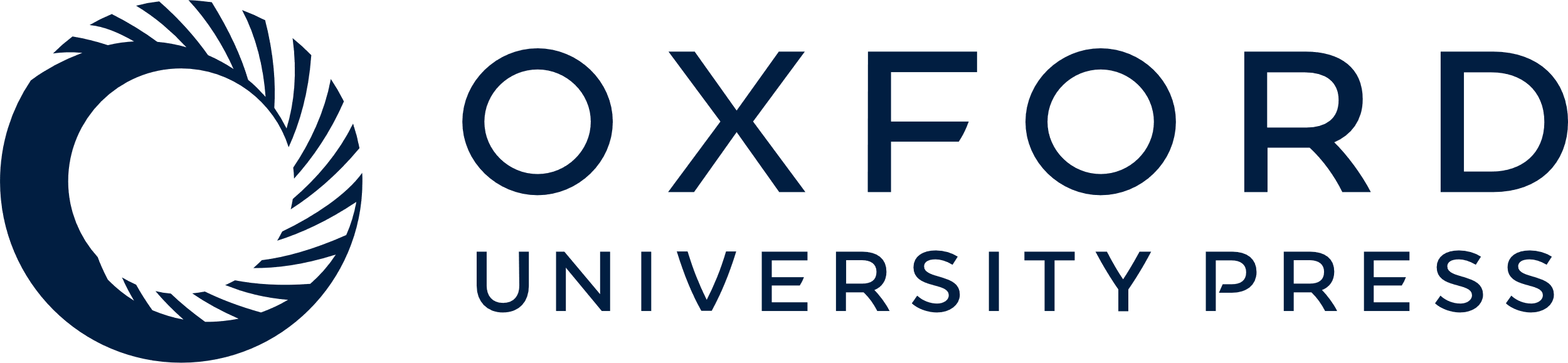 [Speaker Notes: Figure 1. Expression of HOXA10 in the eutopic endometrium of baboons with endometriosis. Endometrial tissue was taken at the mid-luteal phase of the menstrual cycle after 3, 6, 12 and 16 months from the induction of endometriosis. (A) HOXA10 mRNA was measured in the endometrial tissues from baboons with or without endometriosis by real-time PCR. Data are the means ± SEM of three animals for each time point. Differences were considered statistically significant when P < 0.05 and represented by the asterisk. DF, disease free. (B) Localization of HOXA10 protein in the eutopic endometrium was determined using immunohistochemical staining for control (B, C) and endometriosis (D, E) animals. The endometrium of a baboon after 6 months of disease is shown. (F) H-score analysis is shown for the HOXA10 immunostaining. Differences were considered statistically significant when P < 0.05 and represented by the asterisk.


Unless provided in the caption above, the following copyright applies to the content of this slide: © The Author 2007. Published by Oxford University Press on behalf of the European Society of Human Reproduction and Embryology. All rights reserved. For Permissions, please email: journals.permissions@oxfordjournals.org]